UNIVERSIDAD DE LAS FUERZAS ARMADAS
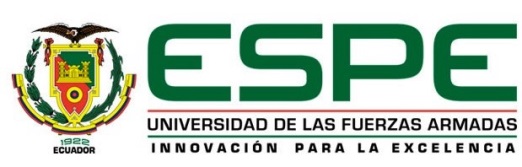 TÍTULO
LA INCIDENCIA DE LAS PRUEBAS FÍSICAS EN EL ESTADO DE SALUD EN EL PERSONAL MILITAR DEL B.I Mot 13 “ESMERALDAS”
AUTOR:
 GONZÁLEZ CARRASCO JUAN CARLOS 

 DIRECTOR:
JAIRO FERNANDO ENRÍQUEZ VILLAREAL.  
2020.
Capítulo I1.- Delimitación e identificación del problema
2.- Justificación e importancia del problema
3.- Objetivos
4.- Objetivos específicos
5.-metodologia
Hernández, R., Fernández, C., & Baptista, P. (1995). Metodología de la Investigación. México: Instituto Mexicano de la Pareja.
Toledo, M. Á. (2010). Metología de la Investigación. México: McGraw-hill.
6.-Población
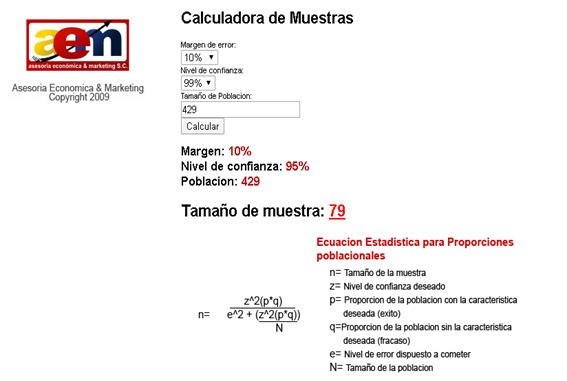 7.- InstrumentosPuntación de pruebas físicas / Estado de salud.
8.- Procedimientos
Marco Teórico
Capitulo II
Marco Teórico
Capitulo iII ANALISIS E INTERPRETACION DE resultadoS
Gráfico 1 Tabla 1 Puntajes de las pruebas físicas.
Gráfico 2 Estado de salud del personal del B.I Mot 13 “Esmeraldas”.
Gráfico 3  Incidencia  de las pruebas físicas y el estado de salud en el personal del B.I Mot 13 “Esmeraldas”.
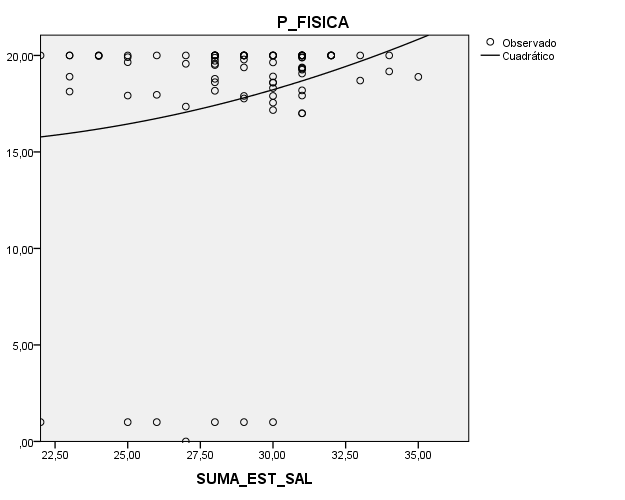 Relación muy baja
Capitulo iV
Conclusiones
Capitulo V
Recomendaciones
Gracias.